 Let’s Play 
An author’s purpose
Read the text
Decide whether the author is trying to: Persuade you; Inform you; or Entertain you.
Click on the blue square that you think is the correct answer.  If you are shown a man crying, click the back arrow           to try again.  Keep trying until you see some hands clapping.  Then  click on the right arrow           to have a go at the next text.
Have fun! 
The purpose people write 1
Choose the correct purpose for the following:
Persuade
Cats make the best pets.  They can be funny, cute and nice to cuddle.  You should get yourself a cat.
Inform
Entertain
This resource adapted by Linnea Mead, from:
http://www.Tes.co.uk/Teaching-Resource/Superlatives-Quiz-60427191
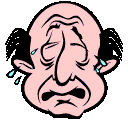 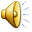 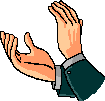 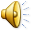 The purpose people write 2
Choose the correct purpose for the following:
Persuade
It’s New! It’s Refreshing! It’s…….
**Lucky Lemony Lollipops**
These are the best lollipops in the whole world.
They will help you laugh, learn and be lively.
Go out and buy some…..today 
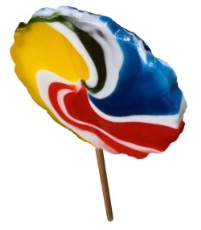 Inform
Entertain
This resource adapted by Linnea Mead, from:
http://www.Tes.co.uk/Teaching-Resource/Superlatives-Quiz-60427191
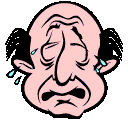 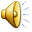 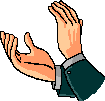 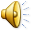 The purpose people write 3
Choose the correct purpose for the following:
Persuade
It was almost Christmas time and Samuel had been playing games with his friends in the lounge room.  Suddenly, Samuel’s  kitten Samantha sneakily scampered up the superb Christmas tree.  Tassie played in the tree, knocking the decorations off the tree.  Samuel and his friends laughed at the rascally kitten.
Inform
Entertain
This resource adapted by Linnea Mead, from:
http://www.Tes.co.uk/Teaching-Resource/Superlatives-Quiz-60427191
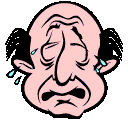 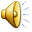 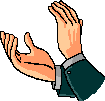 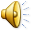 The purpose people write 4
Choose the correct purpose for the following:
Persuade
There are almost 5,000 different types of lizards.  Most have eyelids that can blink and move, but some like geckos can’t blink at all. http://www.bestfunfacts.com/lizards.html
Inform
Entertain
This resource adapted by Linnea Mead, from:
http://www.Tes.co.uk/Teaching-Resource/Superlatives-Quiz-60427191
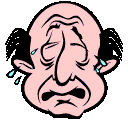 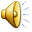 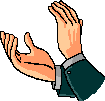 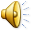 The purpose people write 5
Choose the correct purpose for the following:
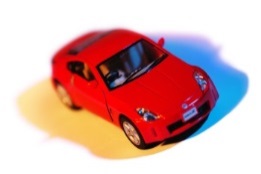 New…New…New…
Do you need a new car? This car has all you would want – DVD player; Xbox; CD player and it even drives all by itself.  All you have to do is sit in the seat, and let the car do everything for you.  Do you want one? Do you want one? Go get a gorgeous, groovy one today ….
Persuade
Inform
Entertain
This resource adapted by Linnea Mead, from:
http://www.Tes.co.uk/Teaching-Resource/Superlatives-Quiz-60427191
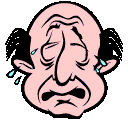 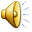 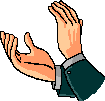 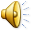 The purpose people write 6
Choose the correct purpose for the following:
Once upon a time, there was a cat, a dog, and a tiny little mouse.  The little mouse wanted to play with the cat and the dog, but the cat didn’t want to play with anyone.  This made the little mouse very sad, because the cat seemed lonely.  The dog and the mouse came up with a plan to help the cat be happy.  It worked, and they all played happily together forever.
Persuade
Inform
Entertain
This resource adapted by Linnea Mead, from:
http://www.Tes.co.uk/Teaching-Resource/Superlatives-Quiz-60427191
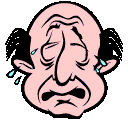 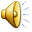 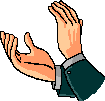 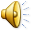 The End